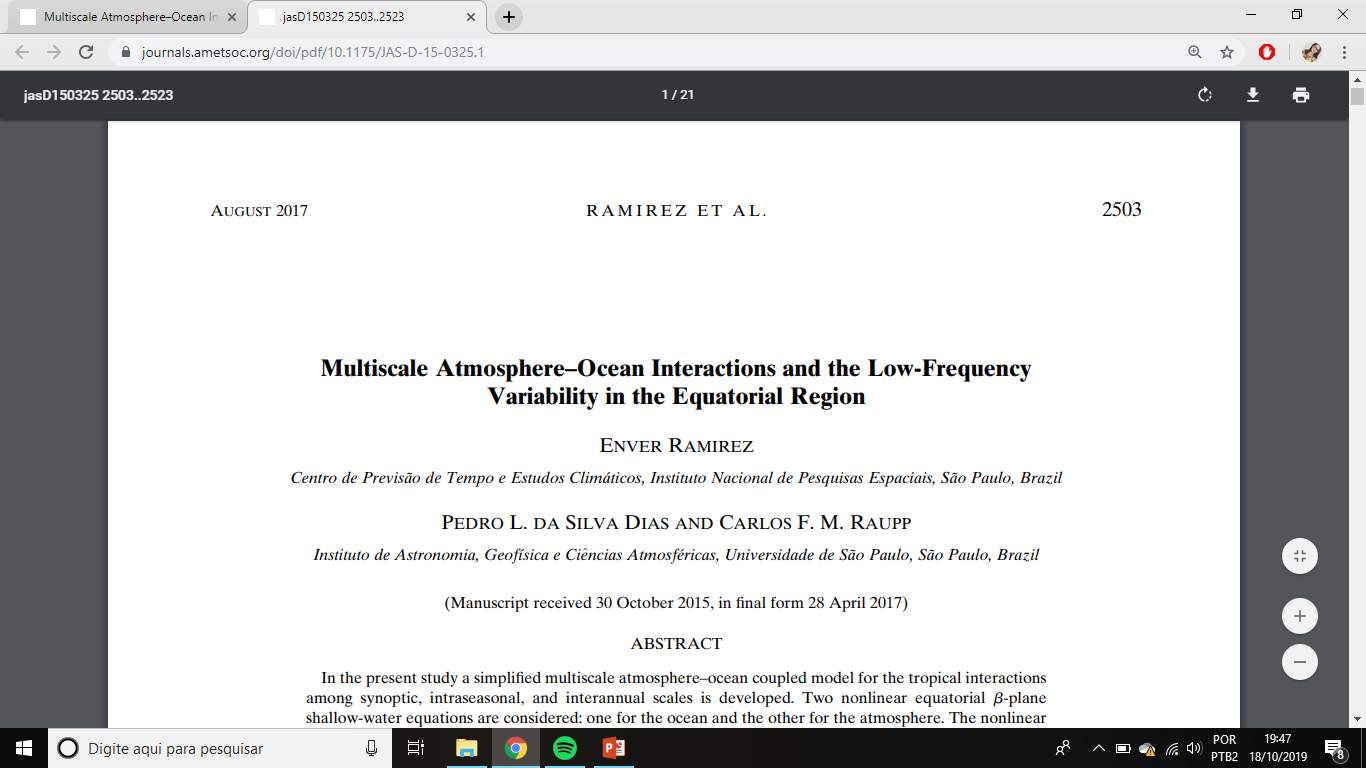 Camila Sapucci
apresentação
Introdução.
Modelo do acoplamento atmosfera-oceano.
Resultados da integração do modelo.
Resumo e conclusões.
Referência Bibliográfica.
1 introdução
Diversas escalas de variabilidade do tempo (diurna, mesoescala, sinótica) e clima (intrasazonal, interanual, multidecadal).
Má representação da resposta de baixa frequência ↔ má representação da escala de variabilidade rápida.
Clima ↔ Tempo: problema de multiescala.
Teoria não linear: interações entre ondas ressonantes.
1 introdução
Estudo: métodos de multiescala e interações não lineares entre ondas.
Não linearidades: advectiva e processos físicos (fluxo de momento e massa).
Objetivo: desenvolver um modelo que represente essas interações não lineares na região tropical, numa aproximação do plano β.
Descrever as interações envolvendo as escalas de tempo sinótica, intrasazonal e interanual.
2 MODELO DO ACOPLAMENTO ATMOSFERA-OCEANO
Dois modelos não lineares de água rasa: um presentando o oceano e outro a atmosfera.
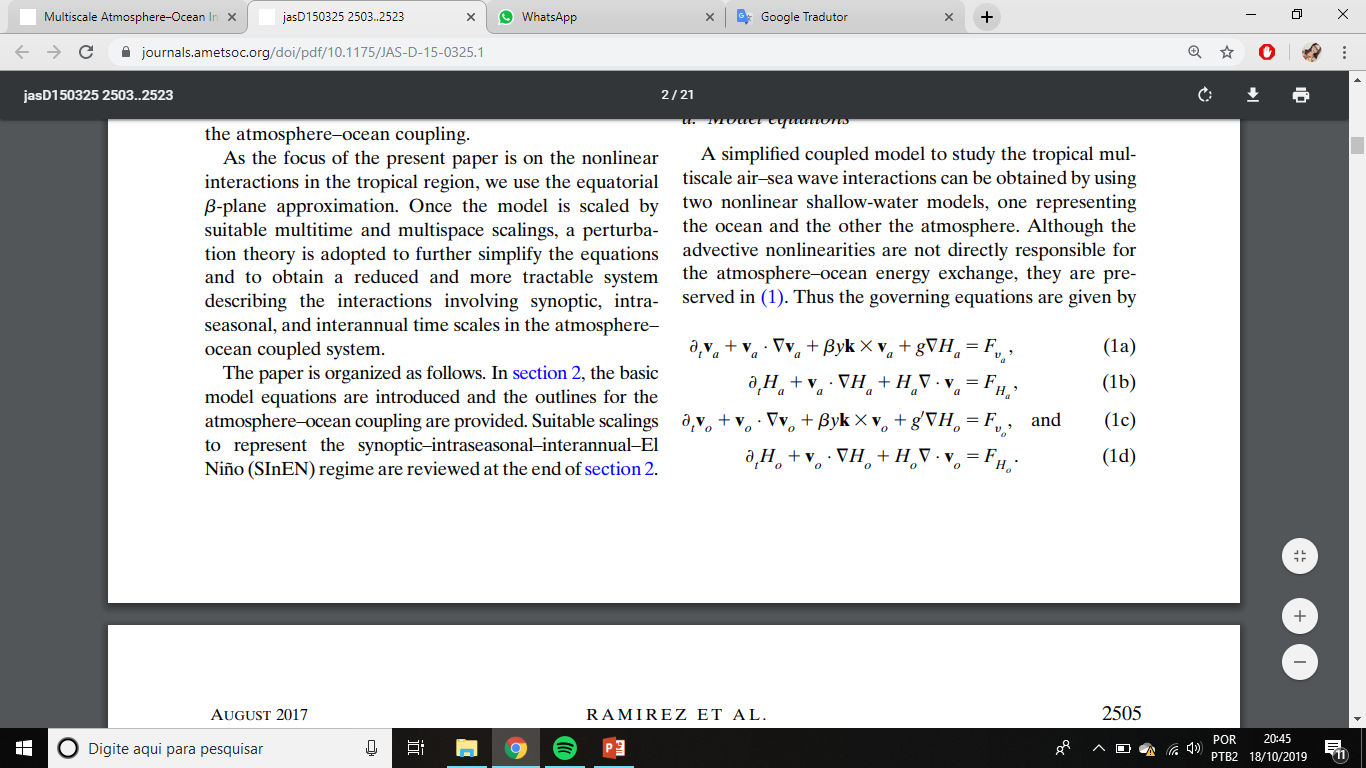 Termos de fonte e sumidouro
a → atmosfera
o → oceano
2 MODELO DO ACOPLAMENTO ATMOSFERA-OCEANO
Aplicação de métodos de multiescala: escalas de tempo e espaço no oceano são diferentes da atmosfera.
Modelo de água rasa aplicado considerando profundidades diferentes para oceano e atmosfera.
Diferentes escalas temporais: regime SInEN (sinótico-intrasazonal-interanual-El Niño)
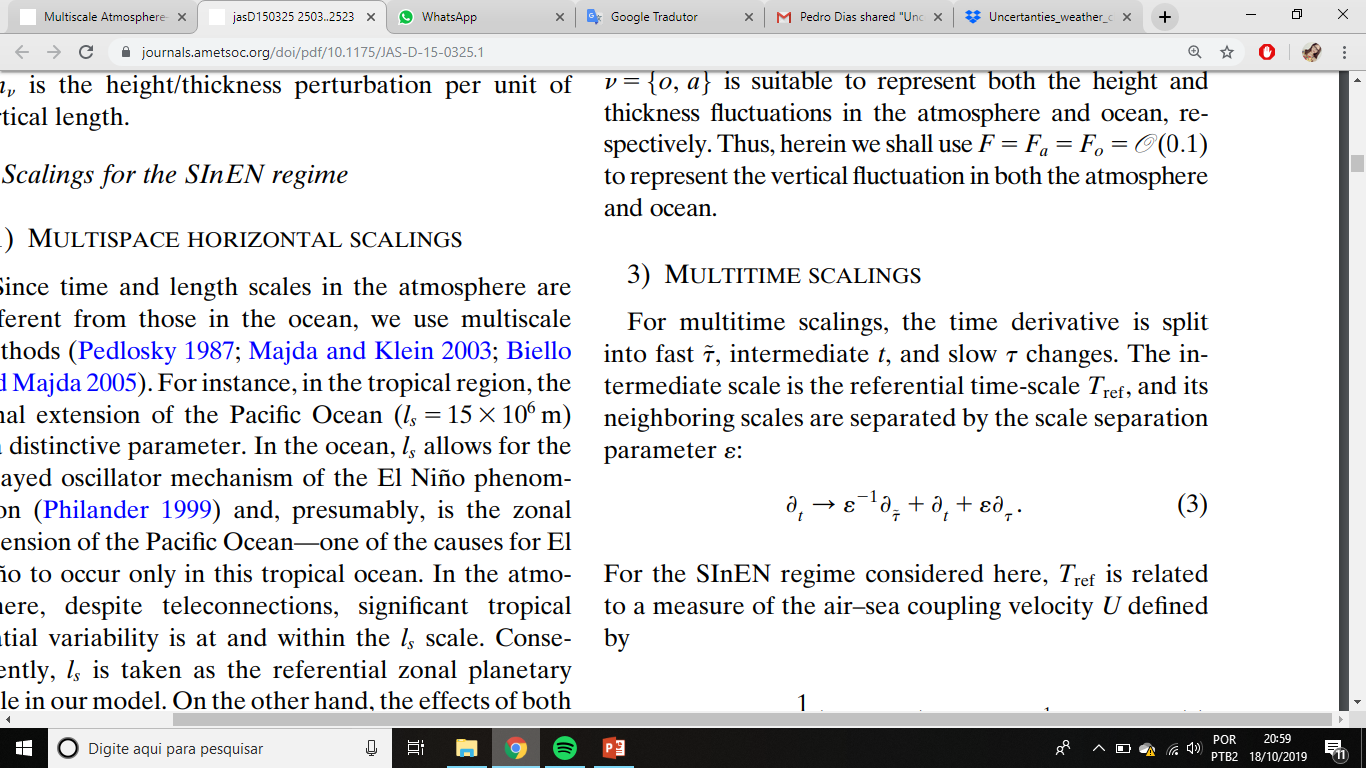 sinótica
Intrasazonal: Tref (=43,4 dias) → escalas vizinhas separadas pelo parâmetro ϵ (O (0,1)).
intrasazonal
interanual
2 MODELO DO ACOPLAMENTO ATMOSFERA-OCEANO
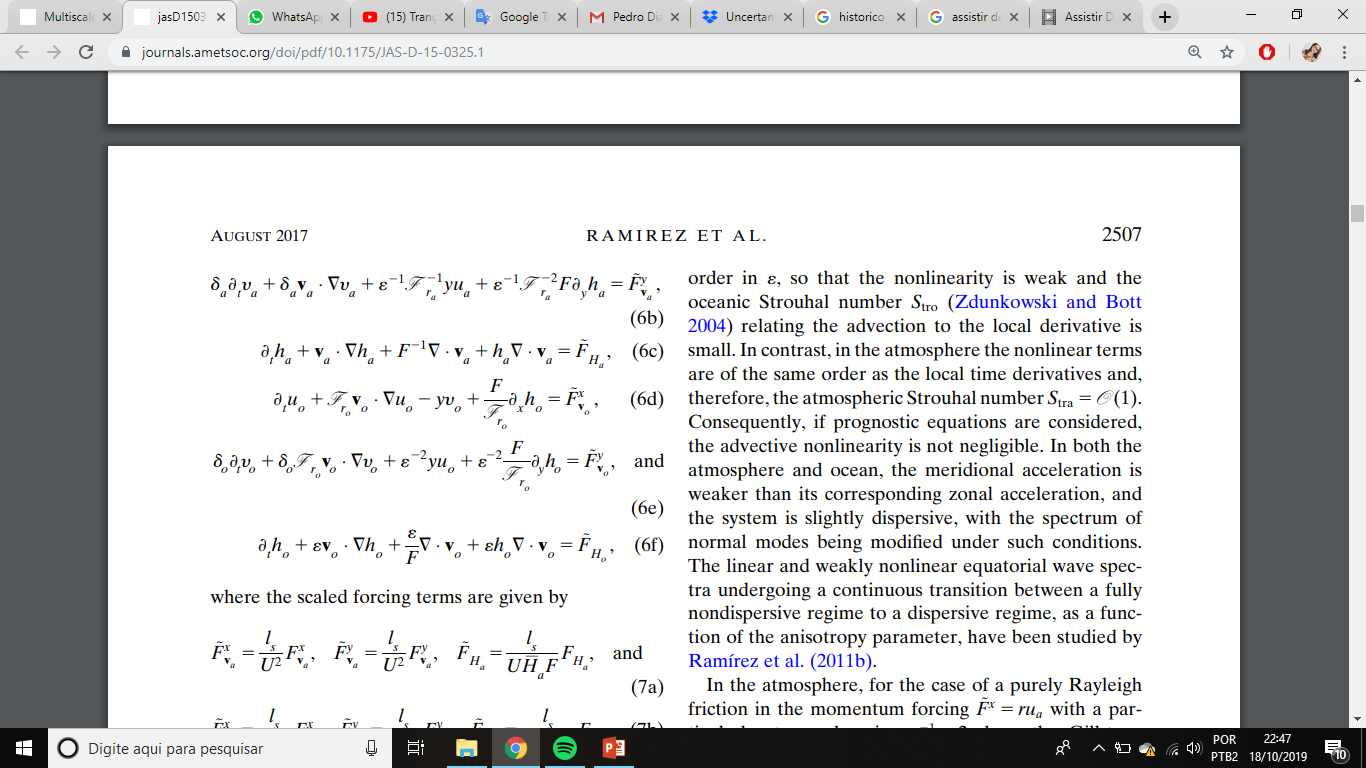 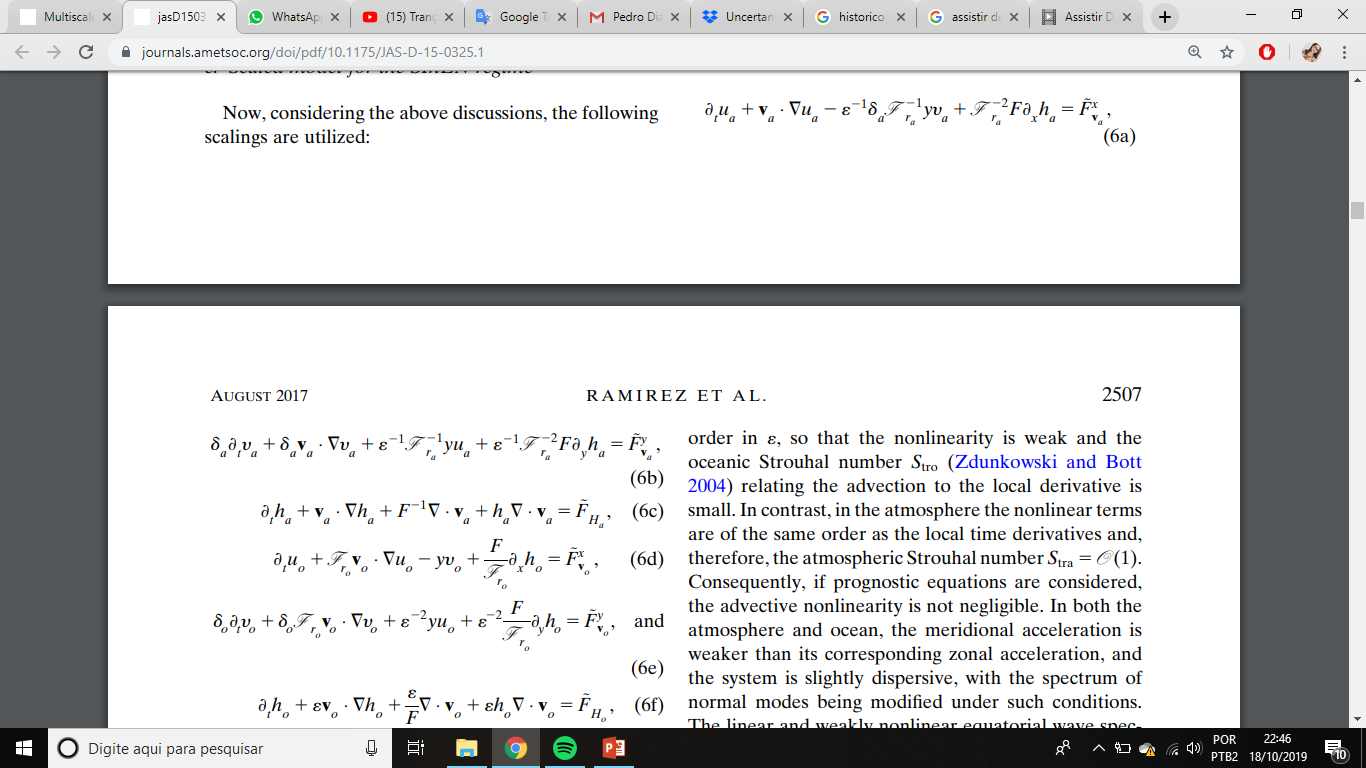 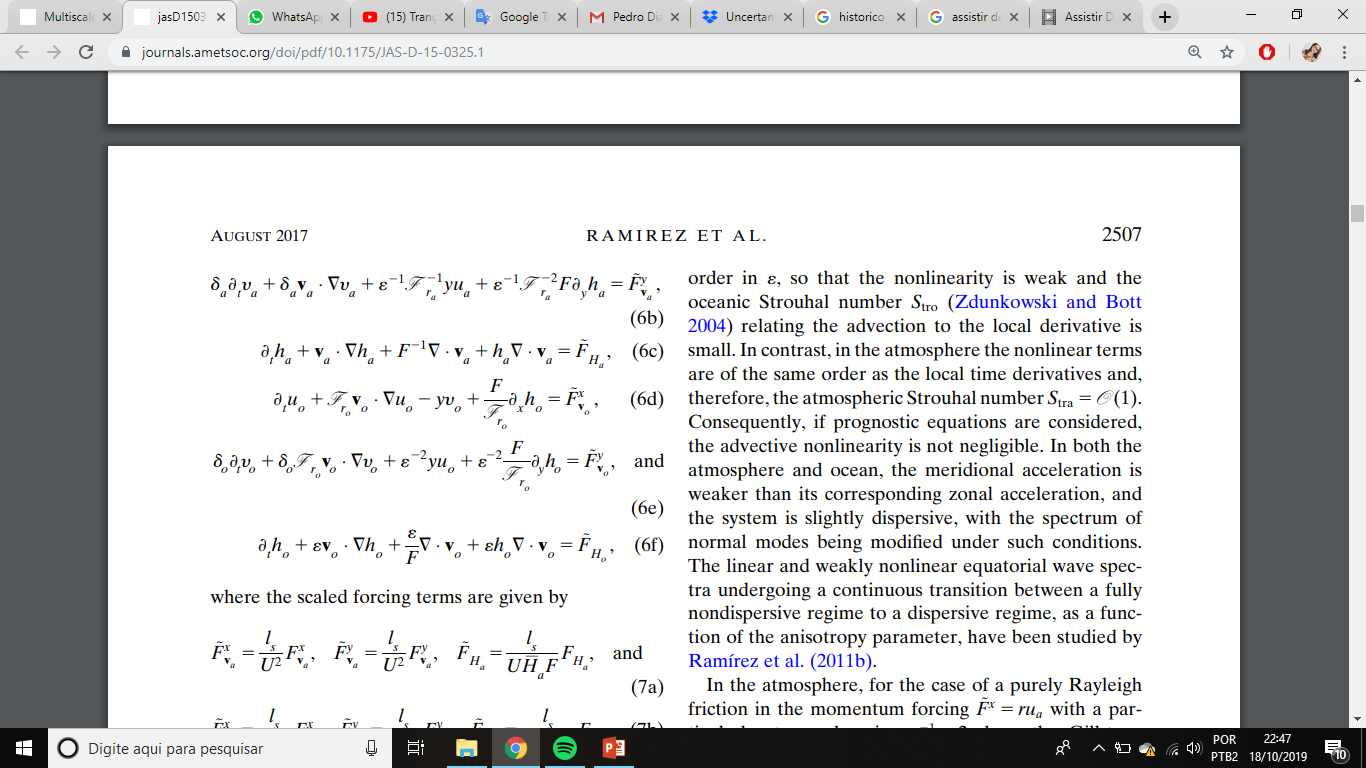 oceano
atmosfera
Modelo permite ondas lineares tanto na atmosfera quanto no oceano junto com os efeitos não lineares do acoplamento.
Suposição:
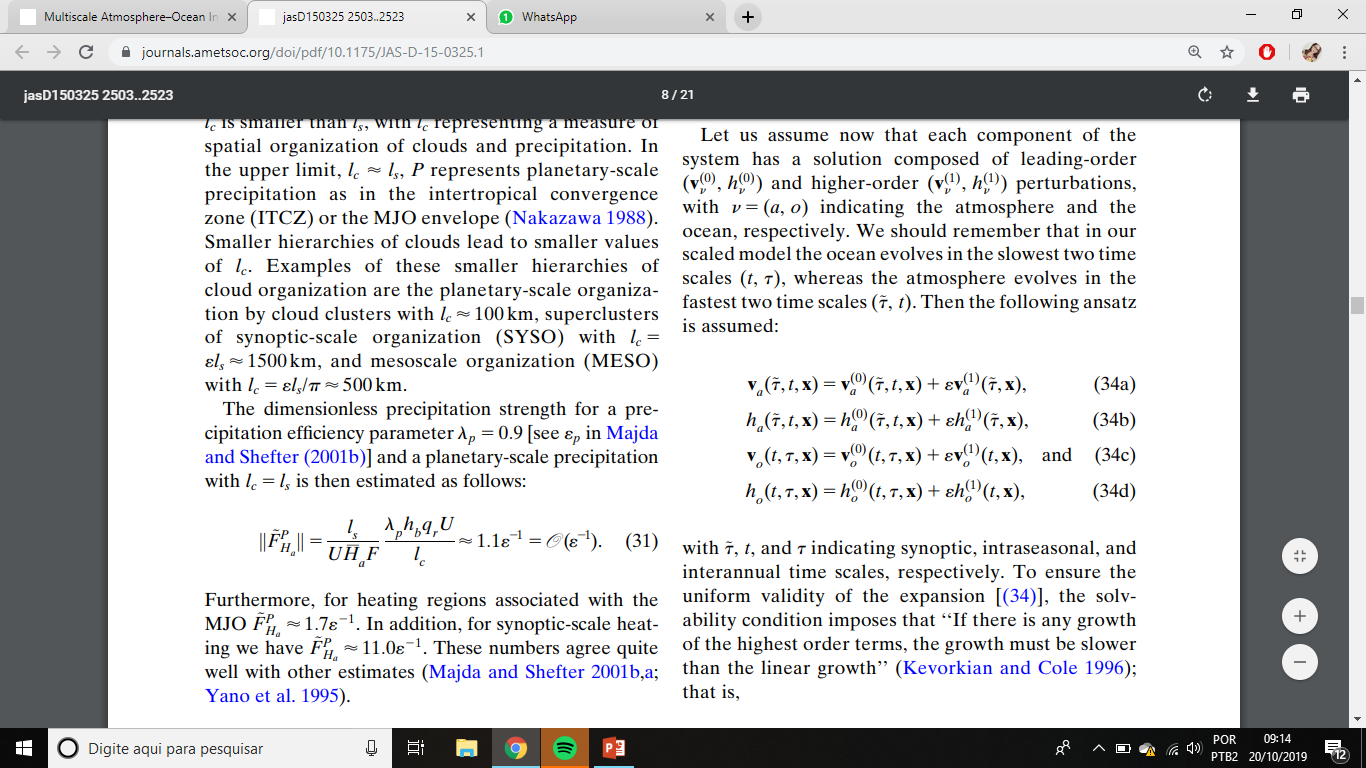 Cada componente do sistema tem um solução composta por perturbações de ordem principal e de ordem mais alta.
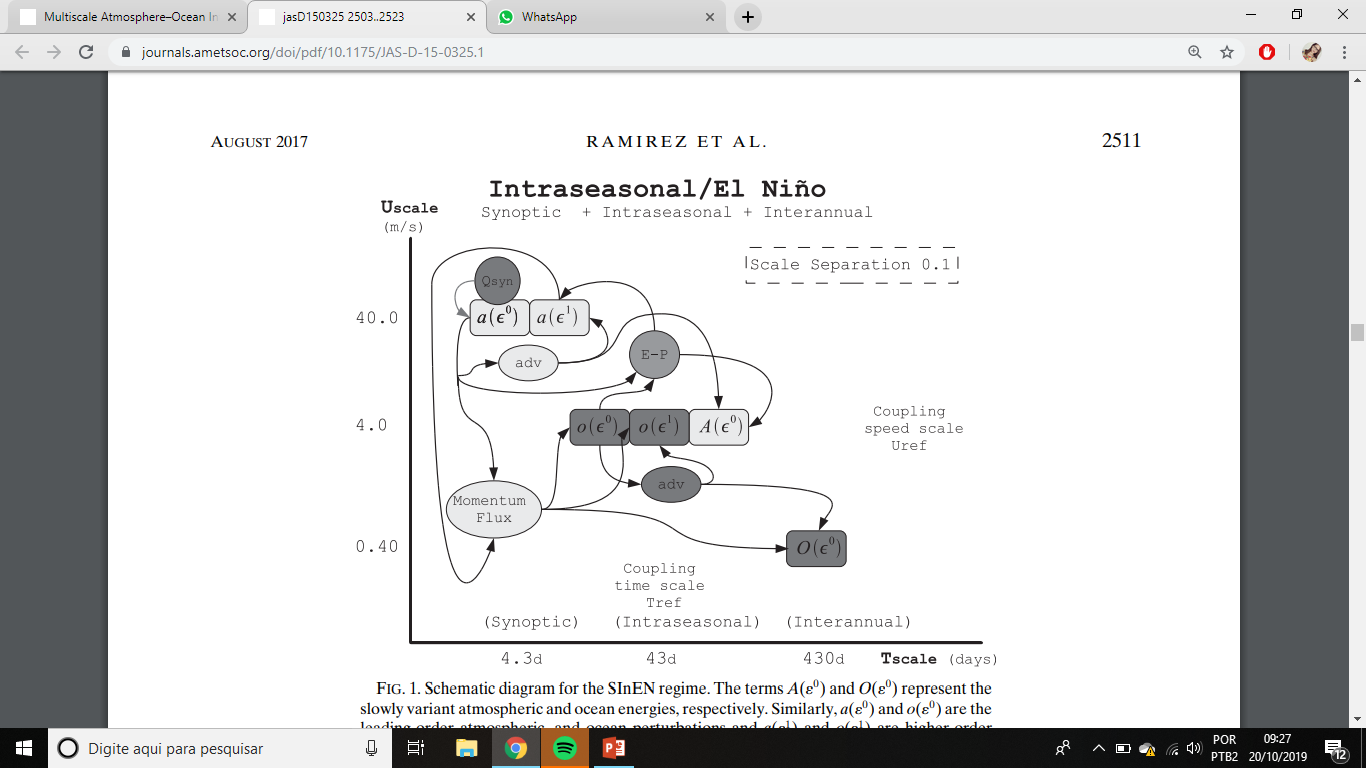 Fluxo de momentum: interação entre os dois sistemas.
Figura 1 – Diagrama esquemático para o regime SInEN.
2 MODELO DO ACOPLAMENTO ATMOSFERA-OCEANO
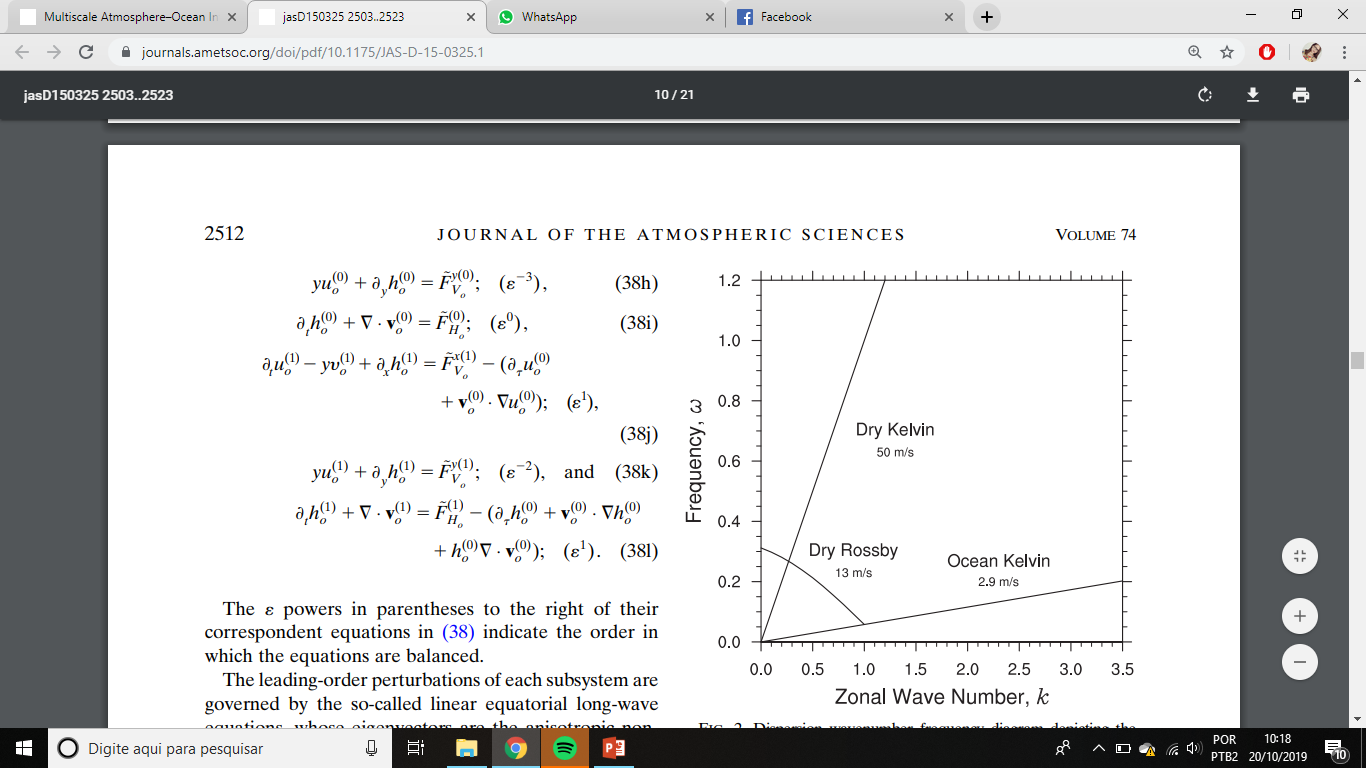 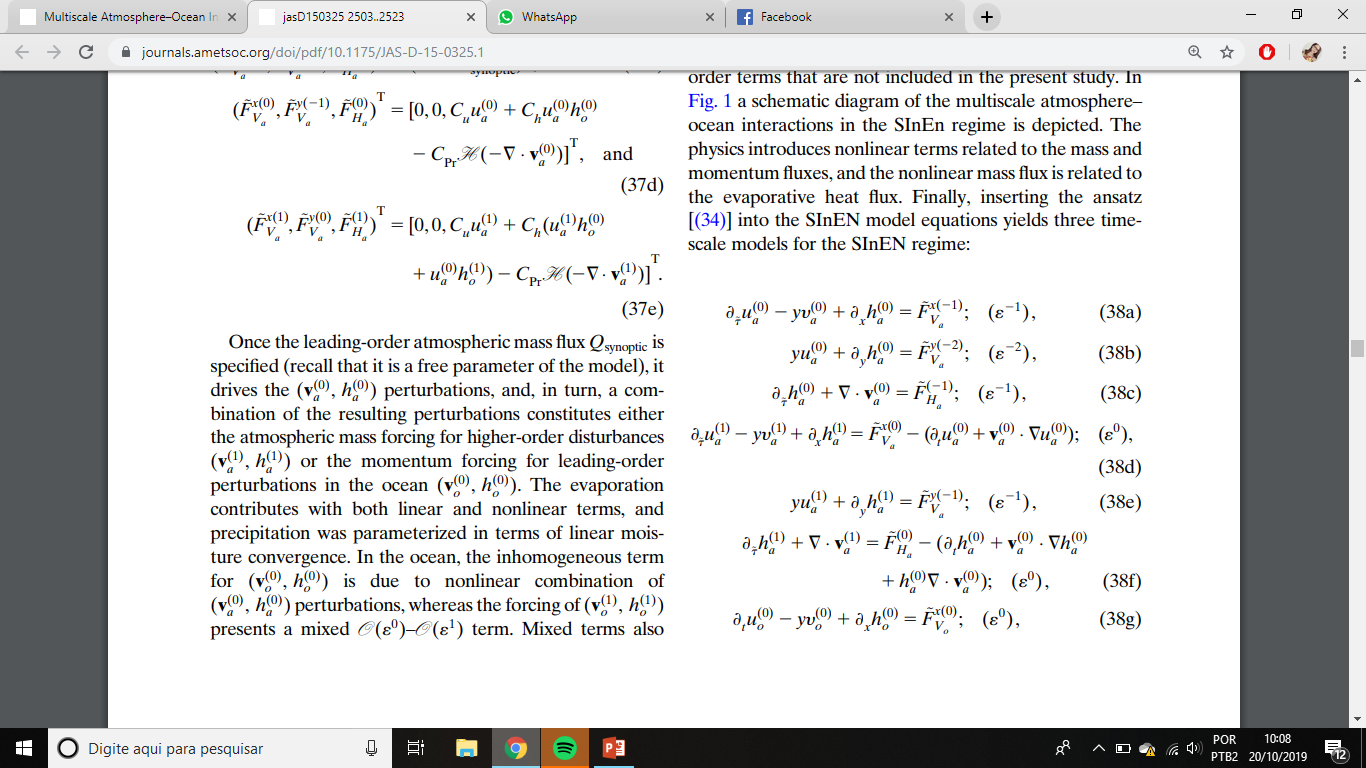 ϵ: ordem na qual as equações estão balanceadas.
2 MODELO DO ACOPLAMENTO ATMOSFERA-OCEANO
As  perturbações de ordem principal de cada sistema são governadas pelas ondas longas equatoriais: ondas de Kelvin e Rossby.
Busca pelos tripletos ressonantes.
Interações não lineares entre os modos do tripleto: advecção não linear e forçantes parametrizadas de massa e momento.
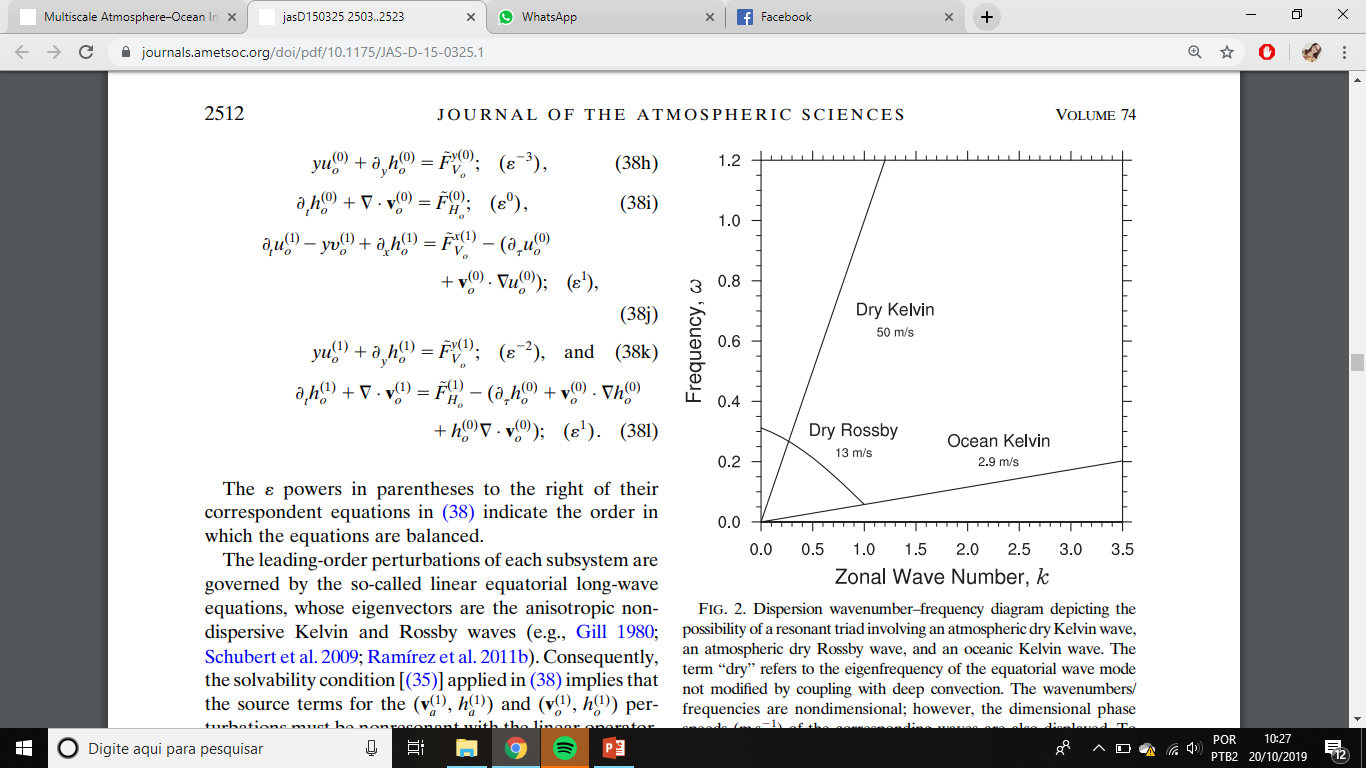 Figura 2 – Diagrama de dispersão para o possível tripleto ressonante envolvendo uma onda de Kelvin atmosférica, uma oceânica e uma onda de Rossby atmosférica.
2 MODELO DO ACOPLAMENTO ATMOSFERA-OCEANO
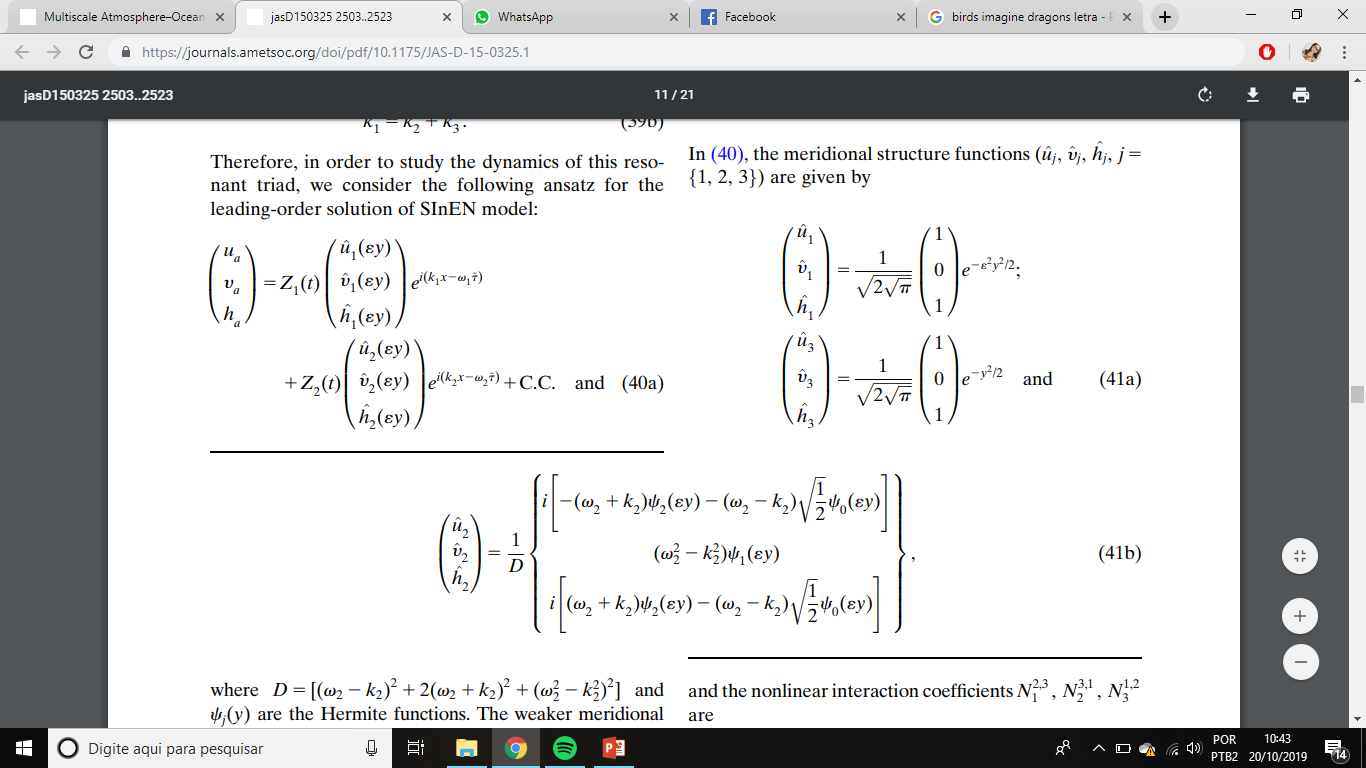 Suposição:
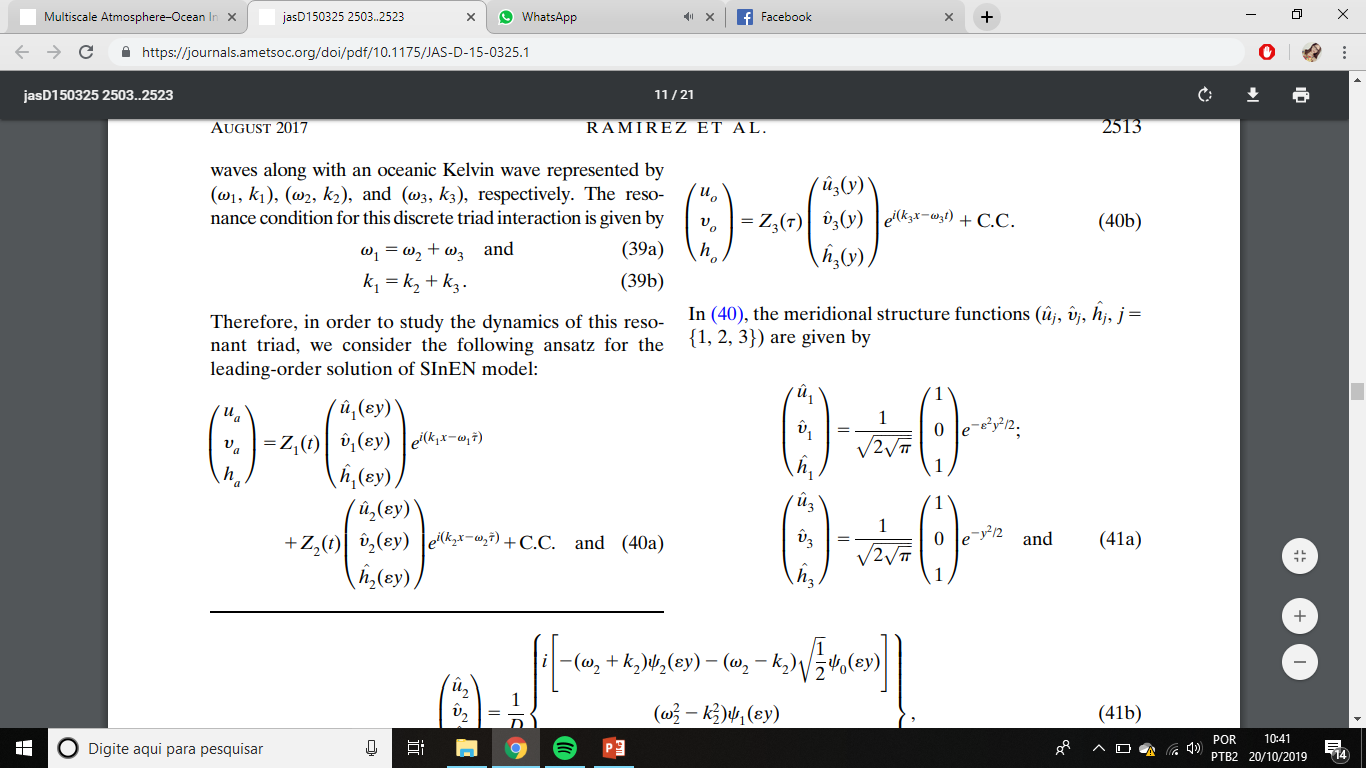 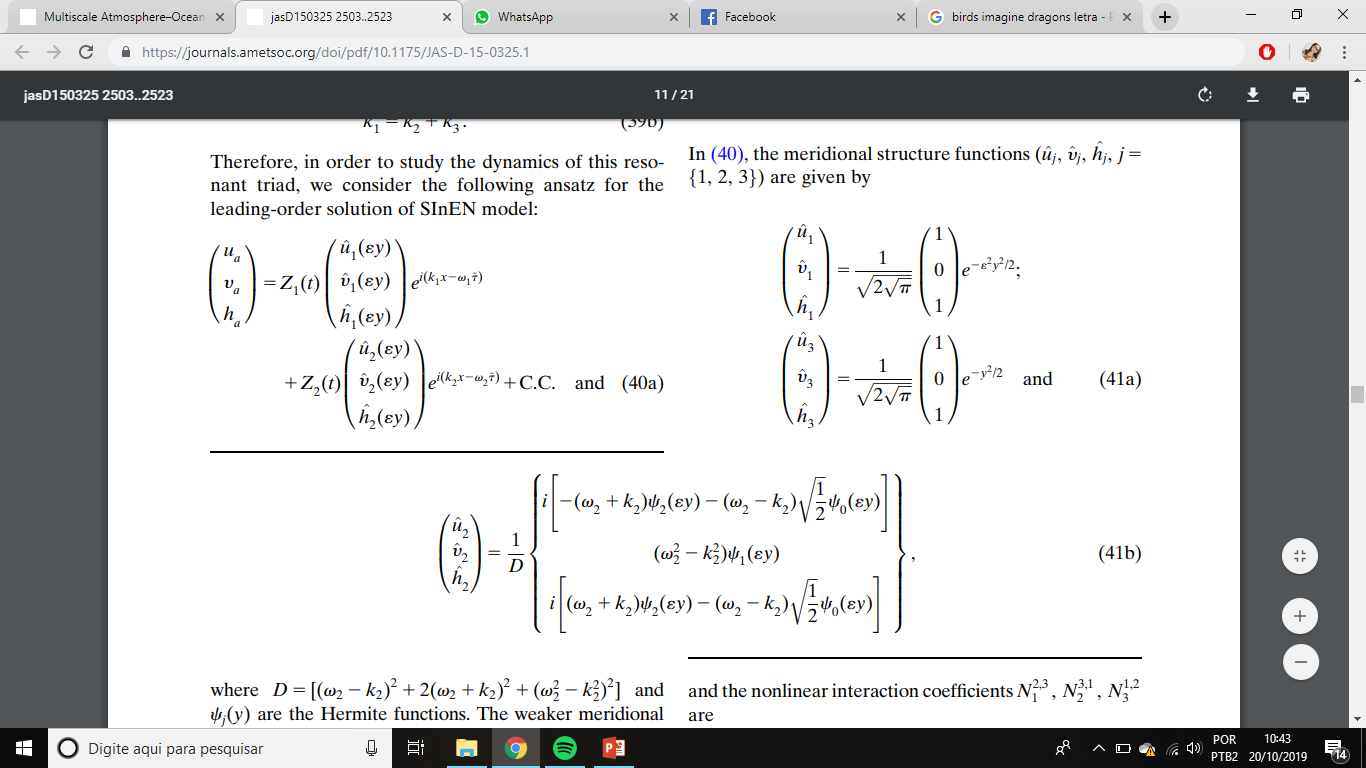 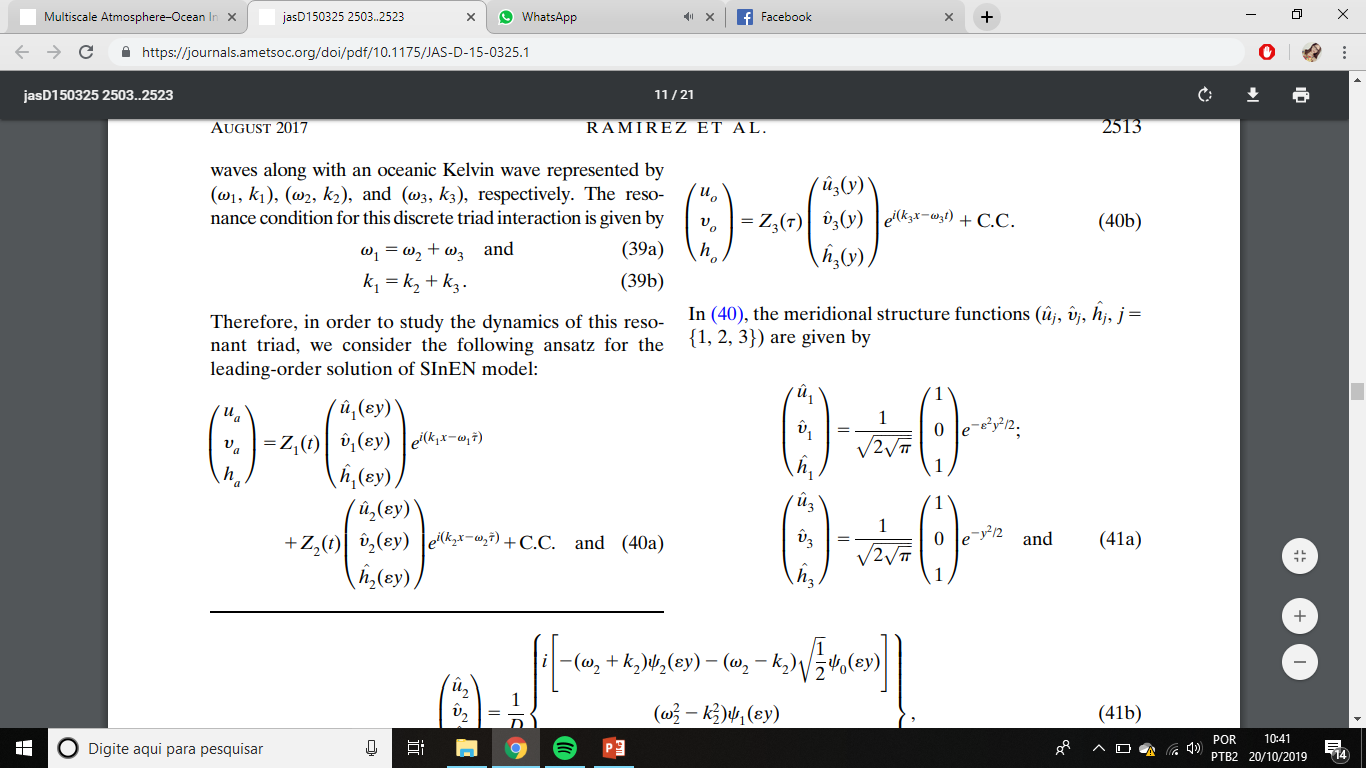 2 MODELO DO ACOPLAMENTO ATMOSFERA-OCEANO
Substituindo (40) no modelo em (38):
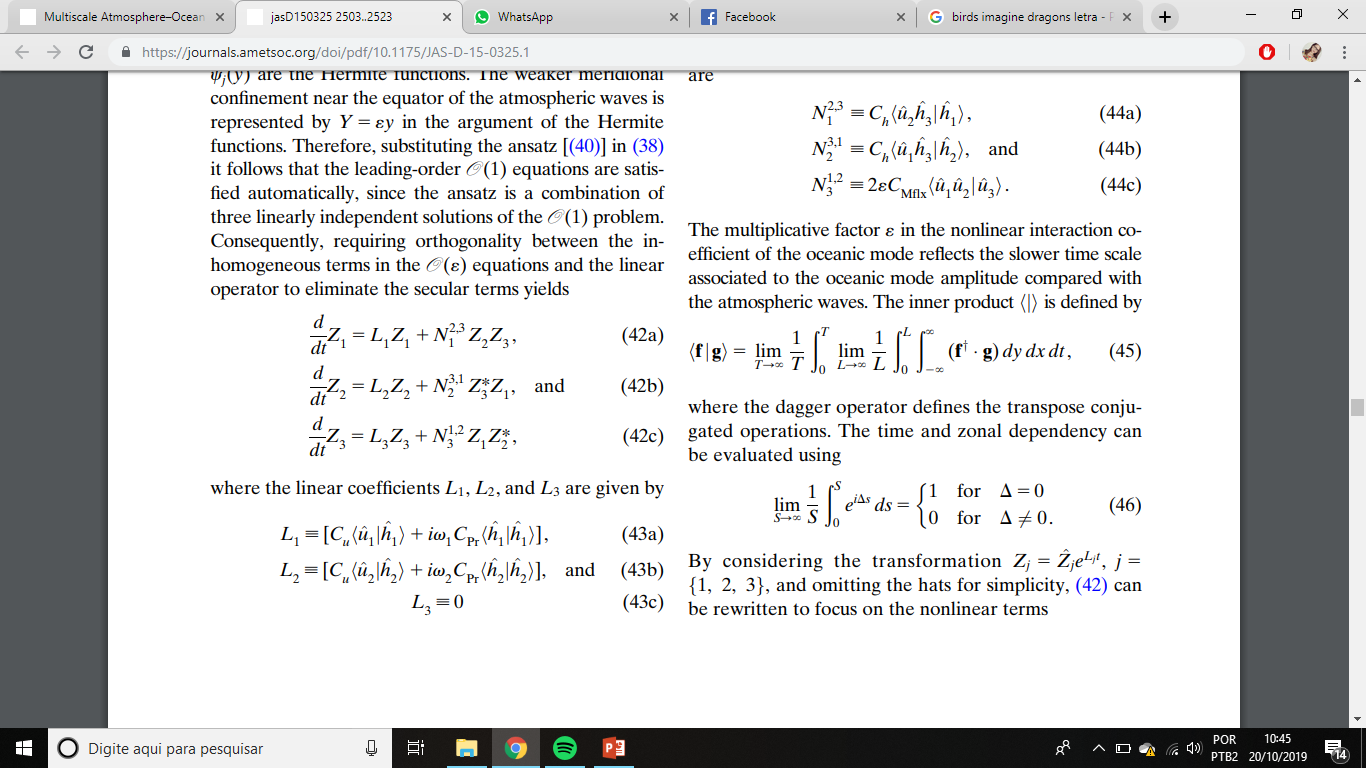 Amplitude da onda
Coeficiente de interação não linear entre as ondas
Interações paramétricas (N3=0)
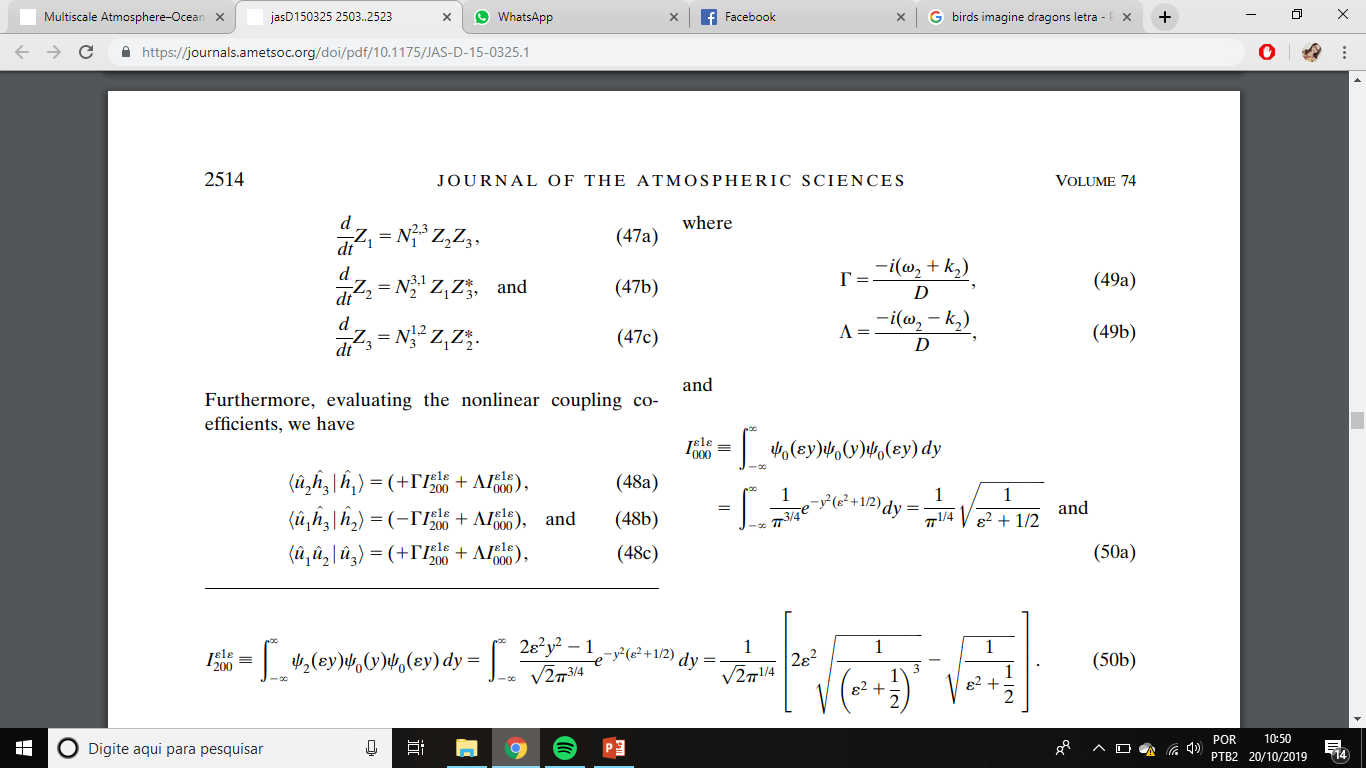 Interações entre os tripletos ressonantes (N3 pequeno)
3 RESULTADOS DA INTEGRAÇÃO DO MODELO
Caso paramétrico: modo oceânico de Kelvin age como um modo catalisador,  permitindo interações entre as ondas atmosféricas sem ser afetado.
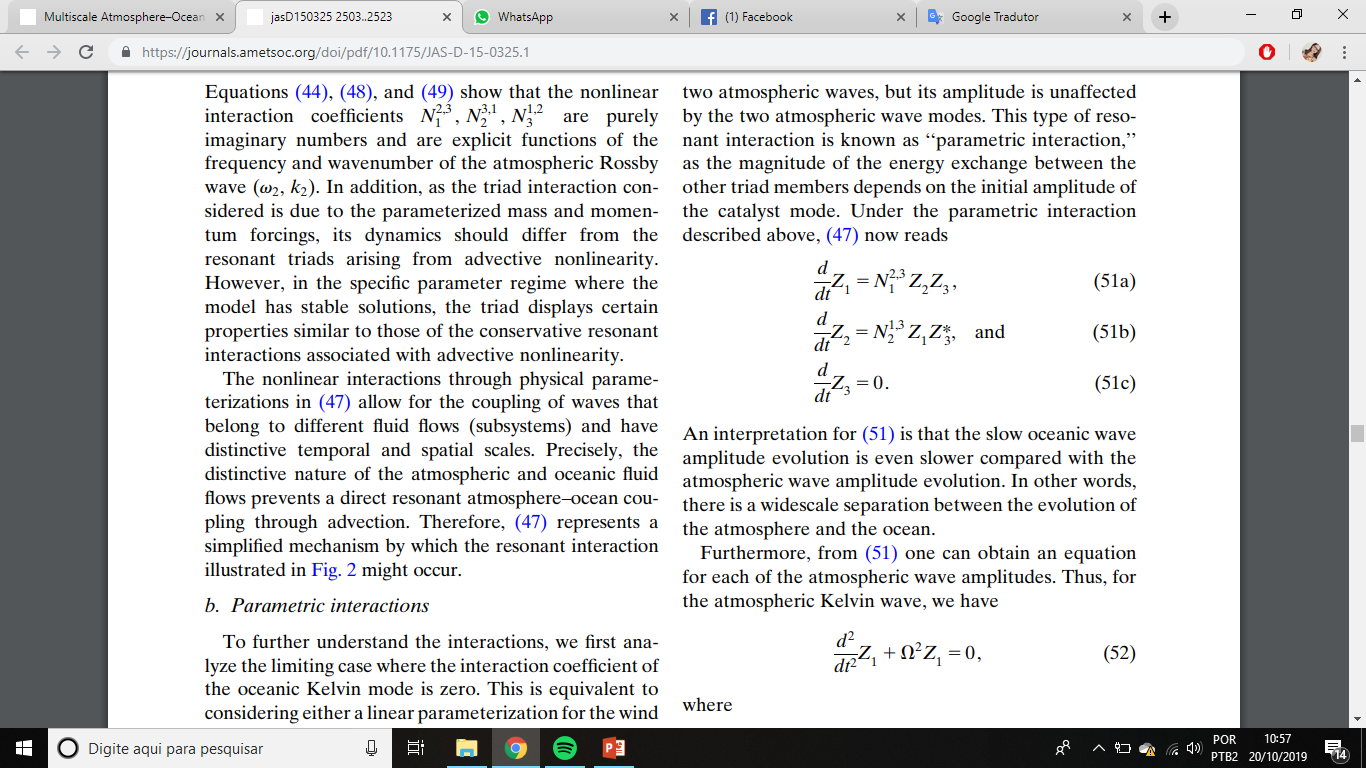 Troca de energia entre as ondas de Kelvin e Rossby atmosféricas depende da amplitude da onda de Kelvin oceânica.
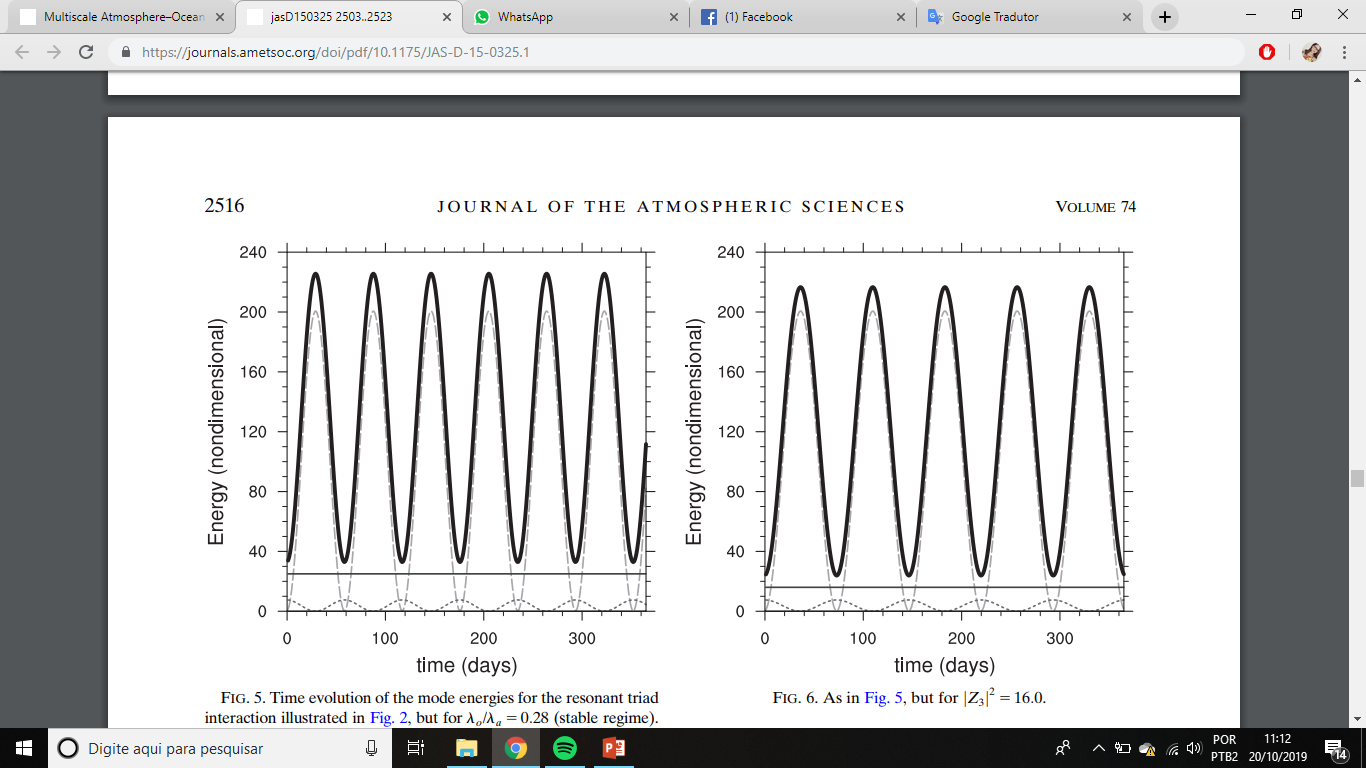 ↑ (↓) Z3: períodos mais curtos (longos) para troca de energia.
Energia total
Kelvin atm
Rossby atm
Figura 3 – Evolução temporal da energia do tripleto ressonante para ϵ=0,28 (regime estável) para: (a) │Z3│²=25; (b) │Z3│²=16.
Caso completo: coeficiente da onda de Rossby oceânica pequeno, onda de Kelvin atmosférica com amplitude inicial nula.
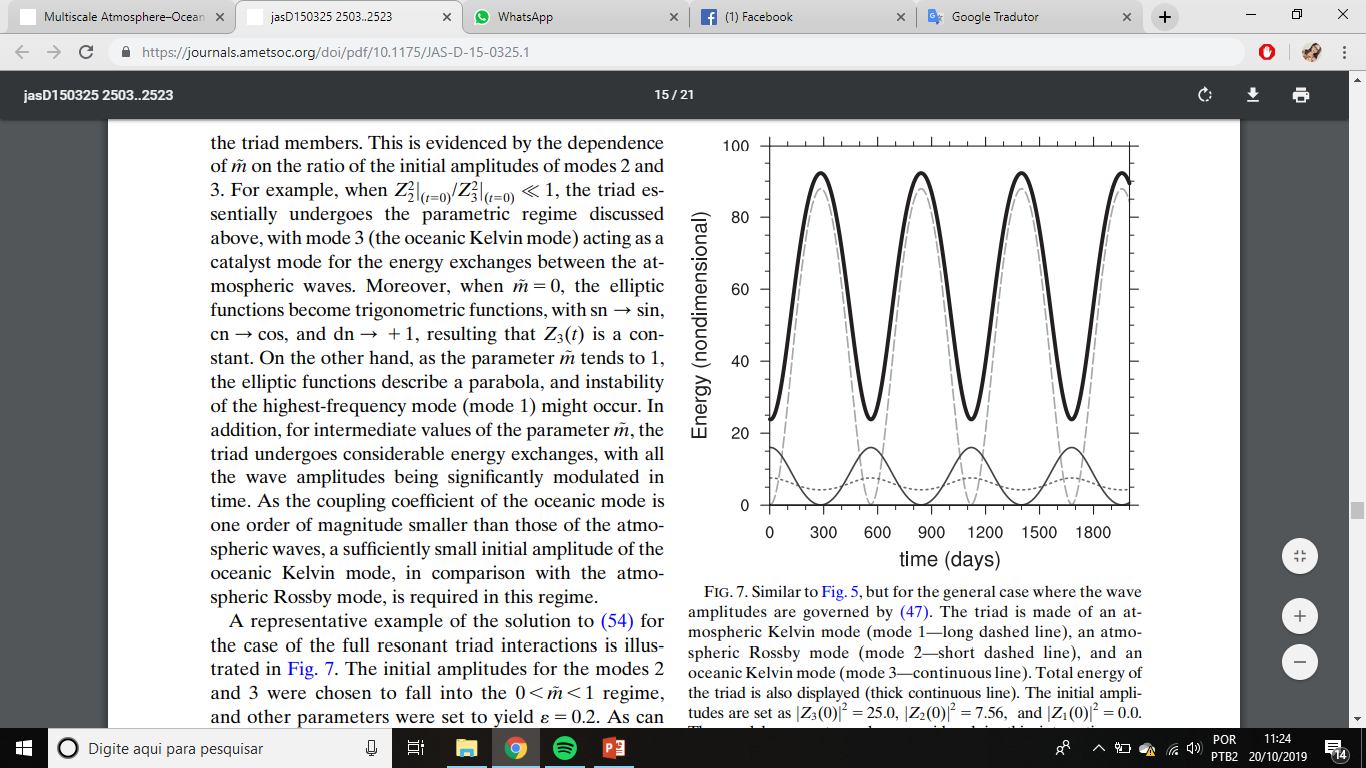 T(ω1)=3,4 dias, T(ω2)=23 dias e T(ω3)=57 dias.
Modulação da energia dos tripletos é muito mais lenta que o período de oscilação natural de cada um deles.
Interação não linear entre os tripletos permite interação multiescala, permanecendo uma modulação de energia interanual através das interações entre as ondas com escalas sinóticas e intrasazonais.
Figura 4 – Evolução temporal da energia do tripleto ressonante para │Z1│²=0, │Z2│²=7,56 e│Z3│²=25.
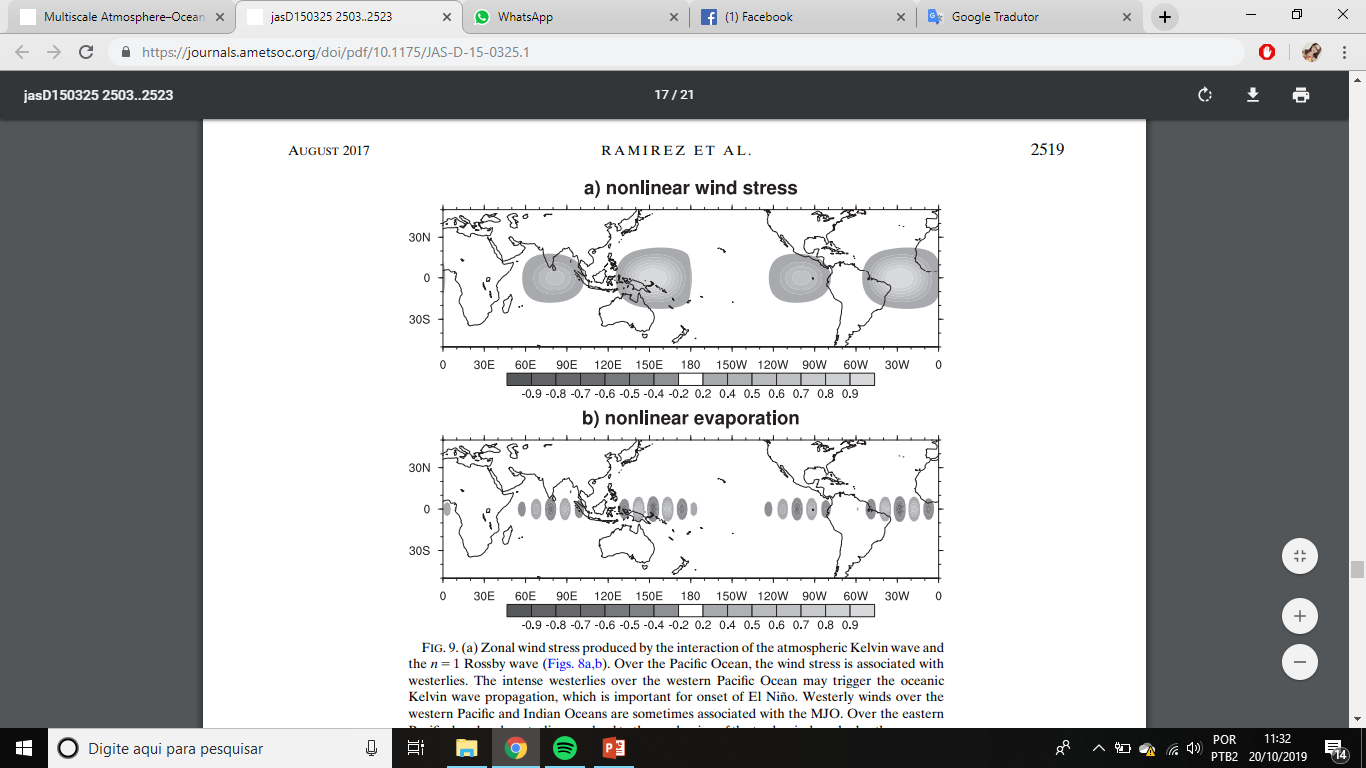 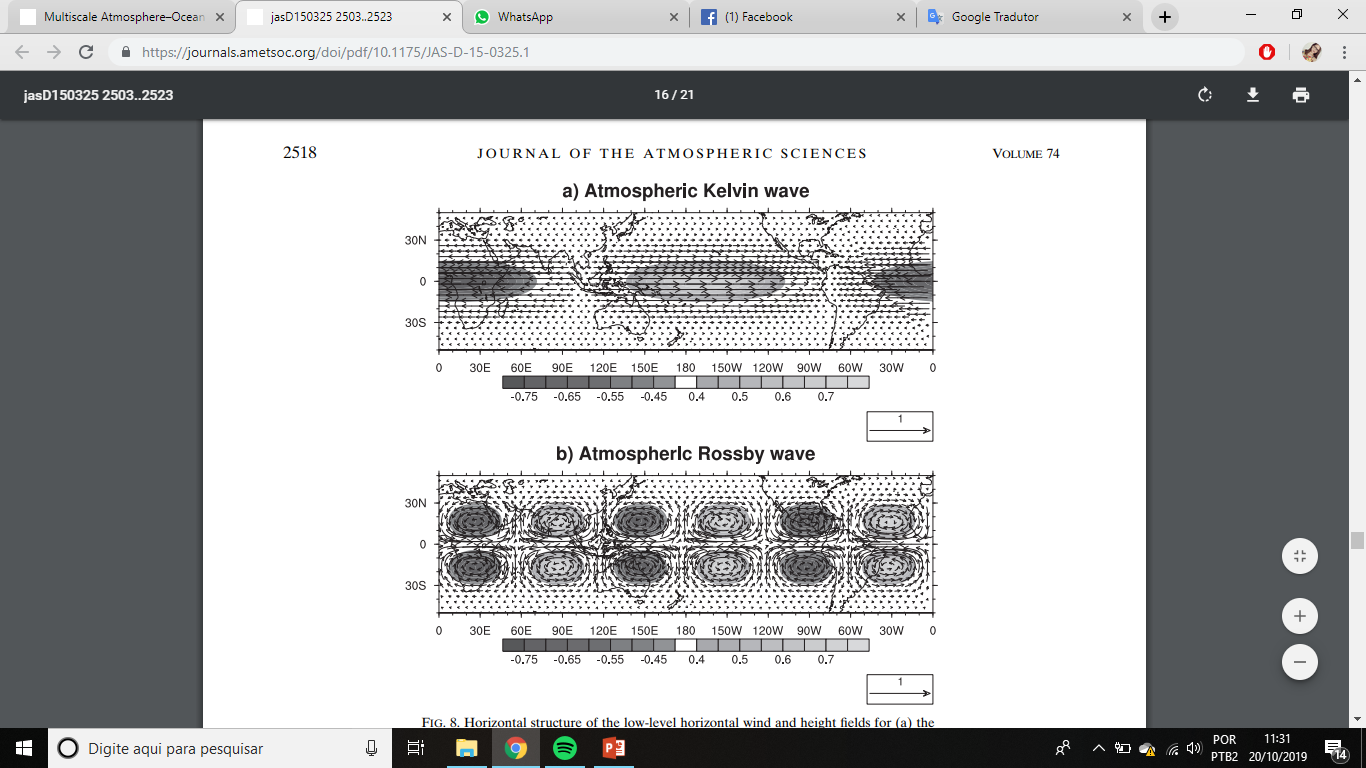 westerly wind burst
propagação para leste
Figura 5 – Estrutura horizontal dos ventos de baixos níveis e altura geopotencial (painel esquerdo) e stress do vento produzido pela interação entre as ondas de Kelvin e Rossby atmosféricas.
4 resumo e conclusões
Foi desenvolvido um modelo não linear multiescala para estudar as interações entre as escalas SInEN em um sistema acoplado atmosfera-oceano.
Dois modelos de água rasa.
Sistemas não completamente acoplados termicamente: foi considerado que impacto dos fluxos de calor não afeta a termodinâmica do oceano e as correntes → deve ser incluído futuramente.
Modelo permite uma solução analítica.
4 resumo e conclusões
Modelo sugere que o acoplamento ressonante entre oceano e atmosfera pode ser um possível mecanismo para a geração de variabilidade de baixa frequência no sistema climático.
Os vários mecanismos envolvidos, que determinam as condições para o estabelecimento do acoplamento entre oceano e atmosfera, podem ser vistos como regras de seleção para excitação da variabilidade intrasazonal, como a MJO, ou variabilidades mais lentas como o El Niño.
Referência bibliográfica
RAMIREZ, E.; SILVA DIAS, P. L.; RAUPP, C. F. M. Multiscale Atmosphere–Ocean Interactions and the Low-Frequency Variability in the Equatorial Region. Journal of the Atmospheric Sciences, v. 74, p. 2303-2523, 2017.
Obrigada!